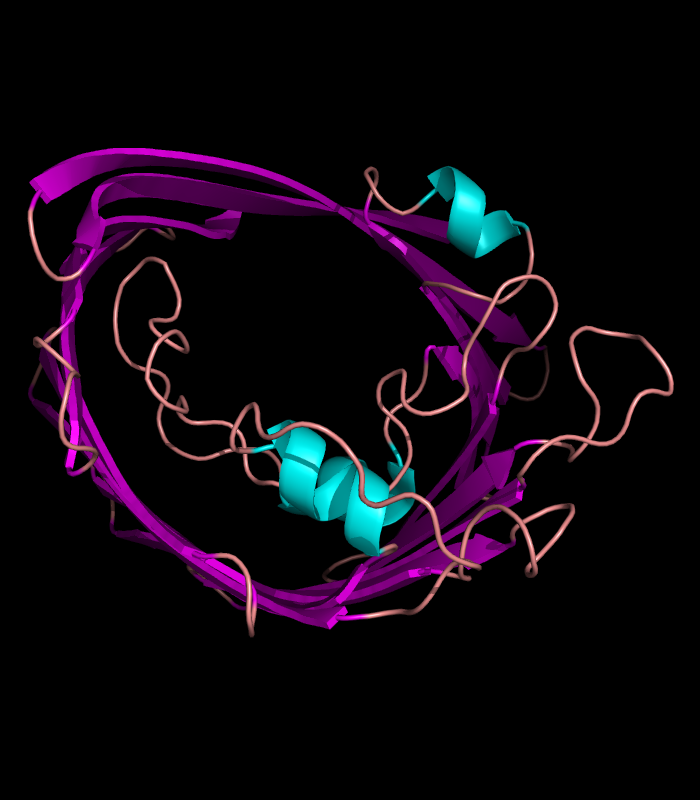 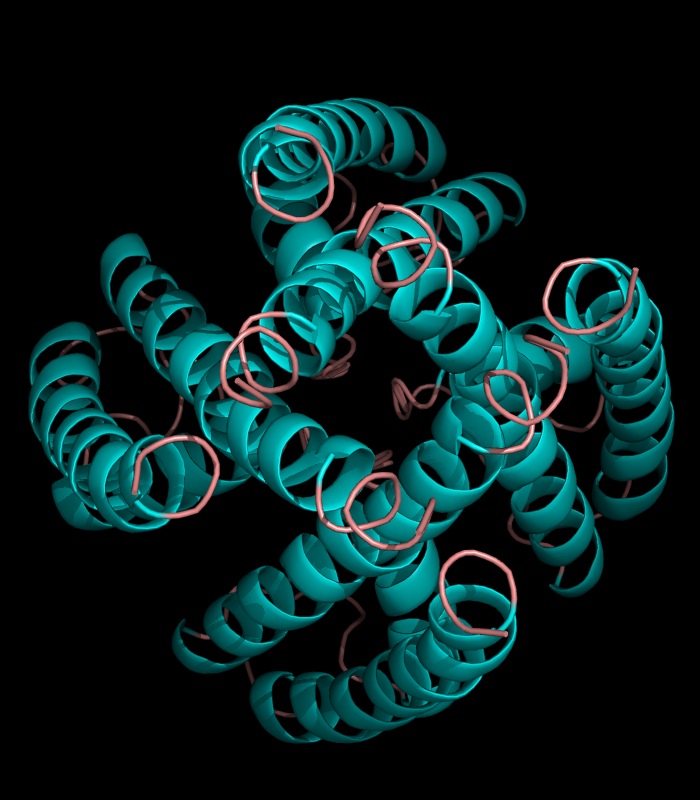 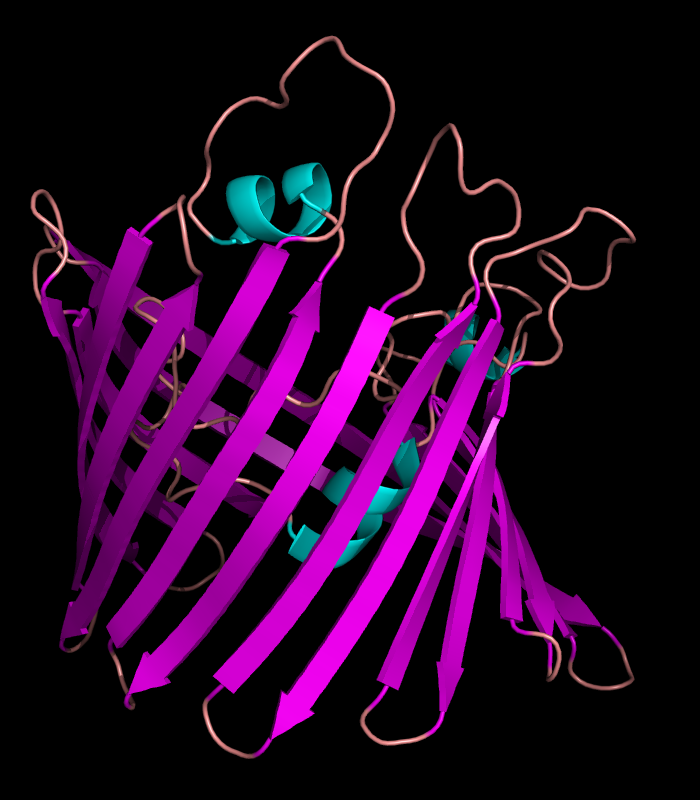 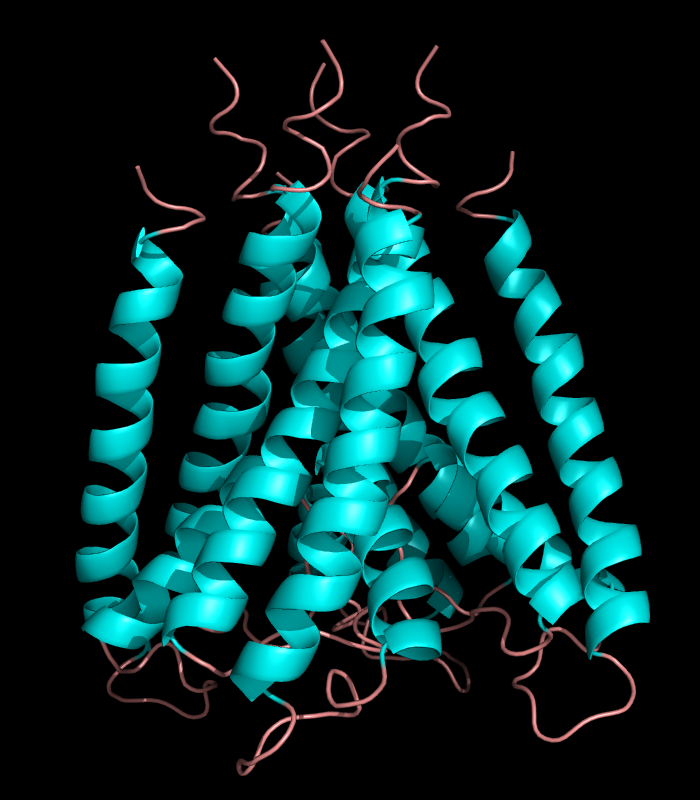 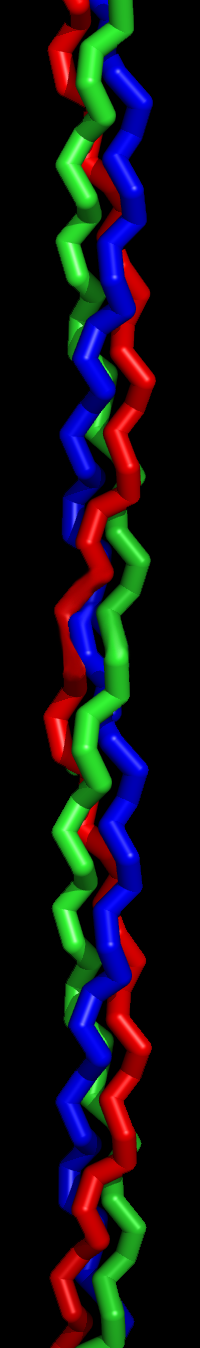 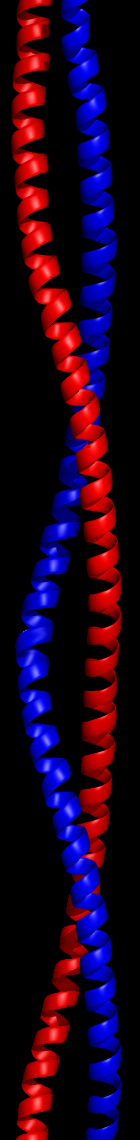 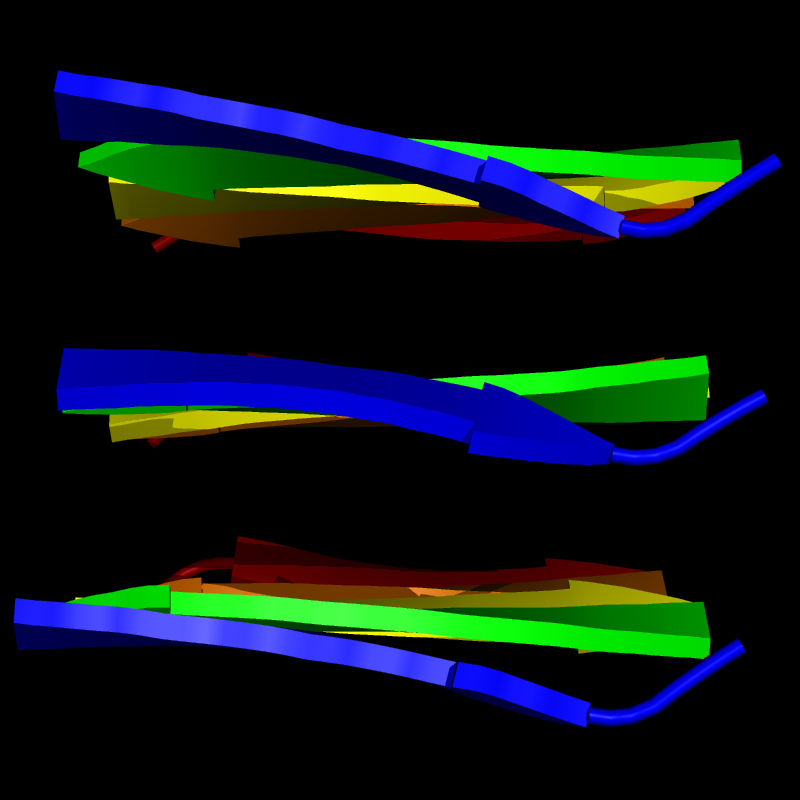 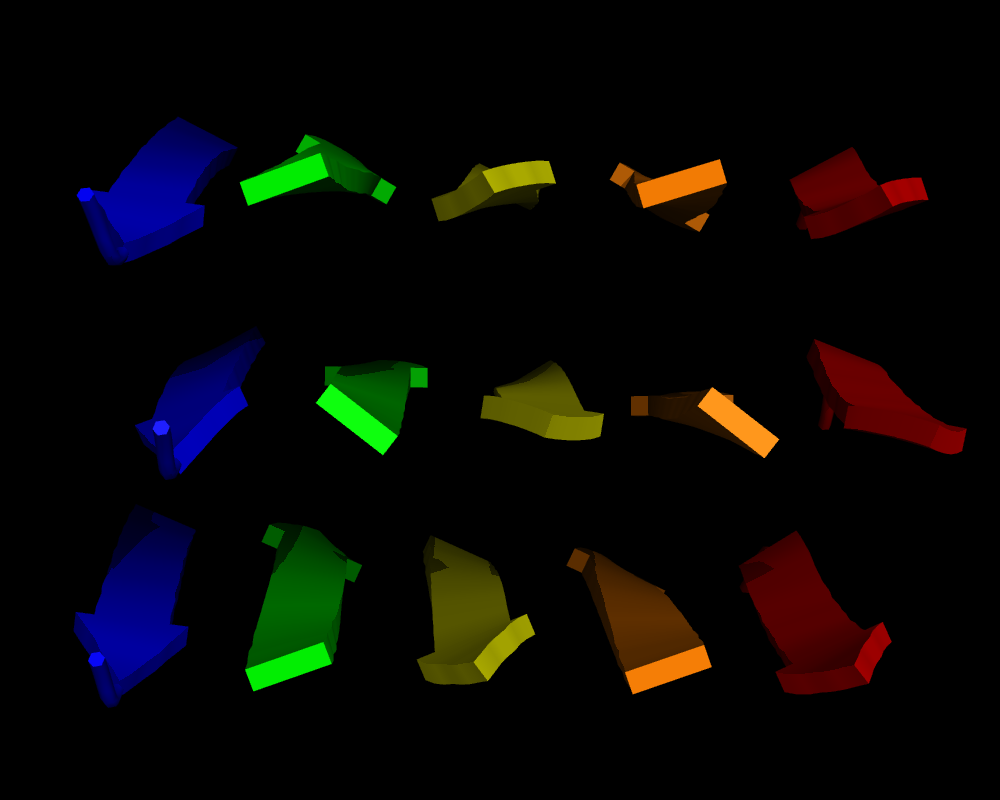 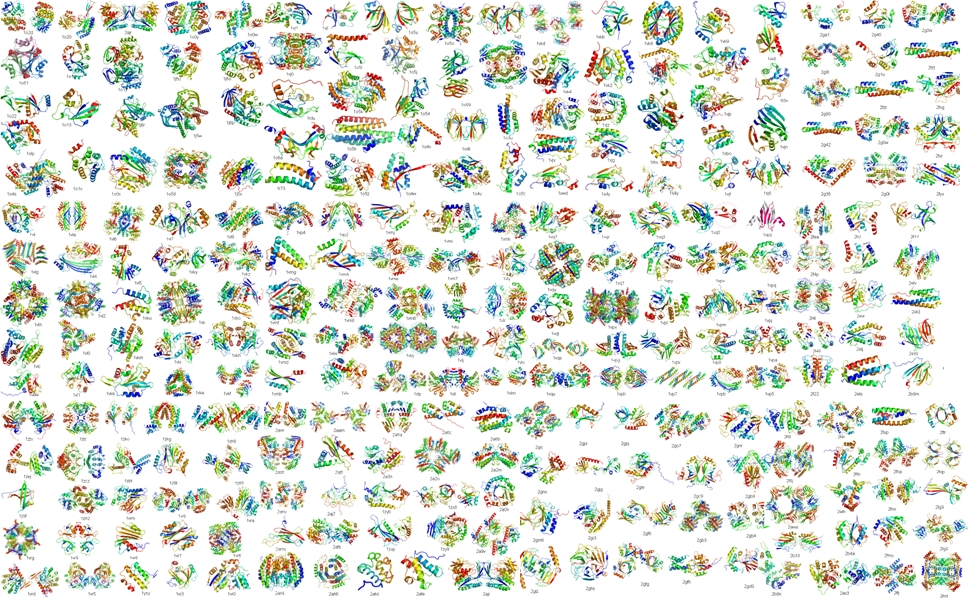 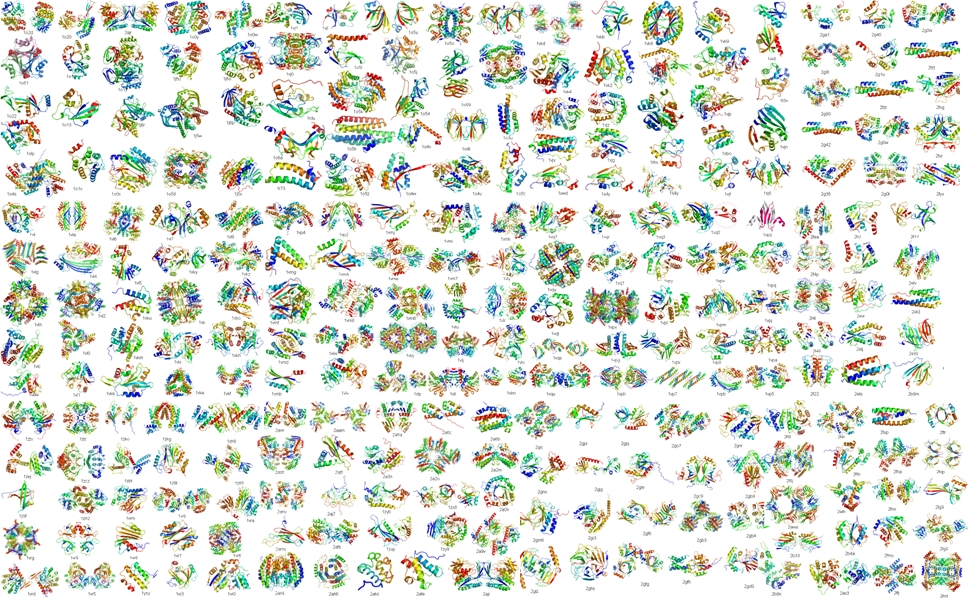 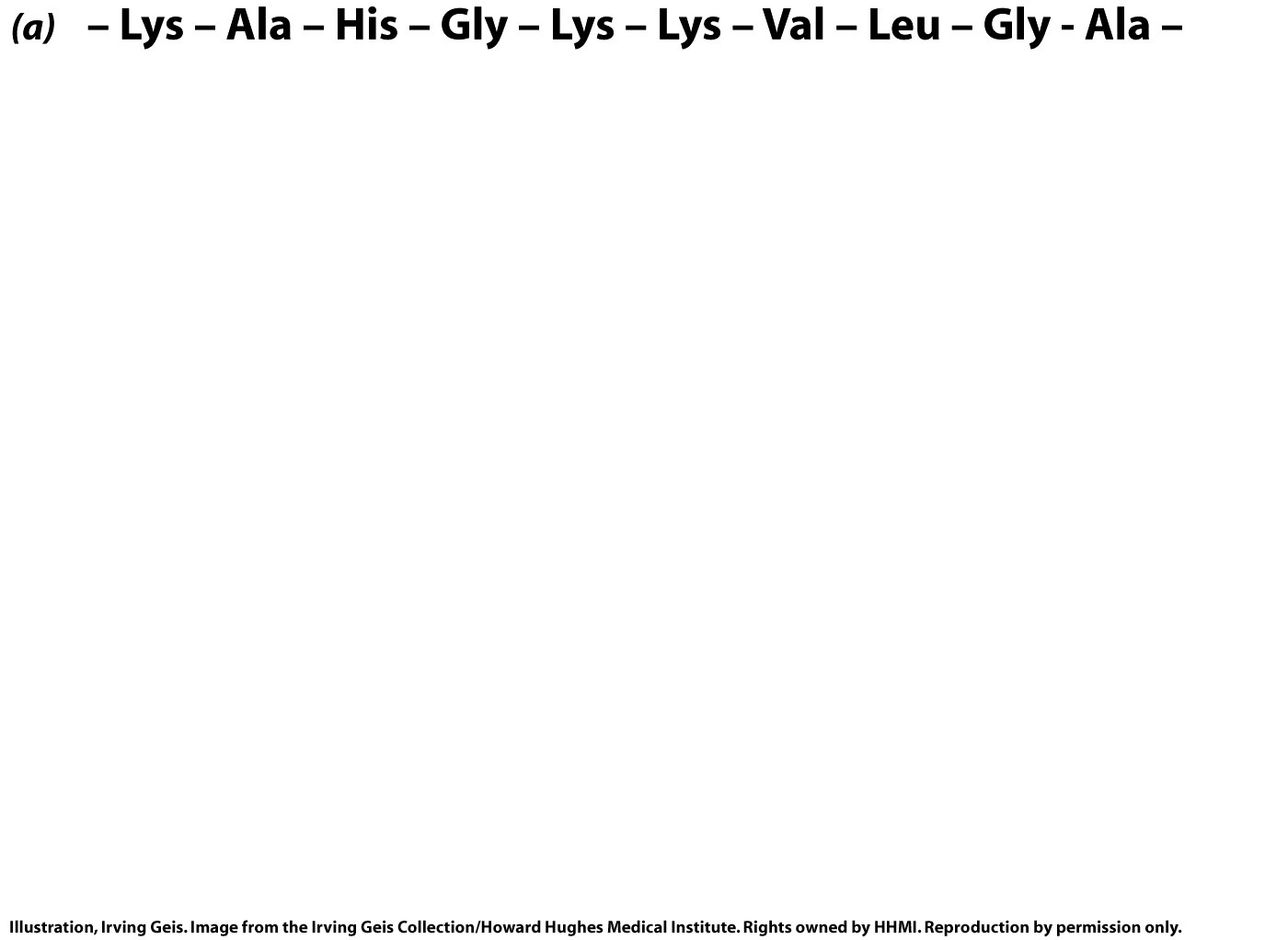 Figure 6-1 part 1
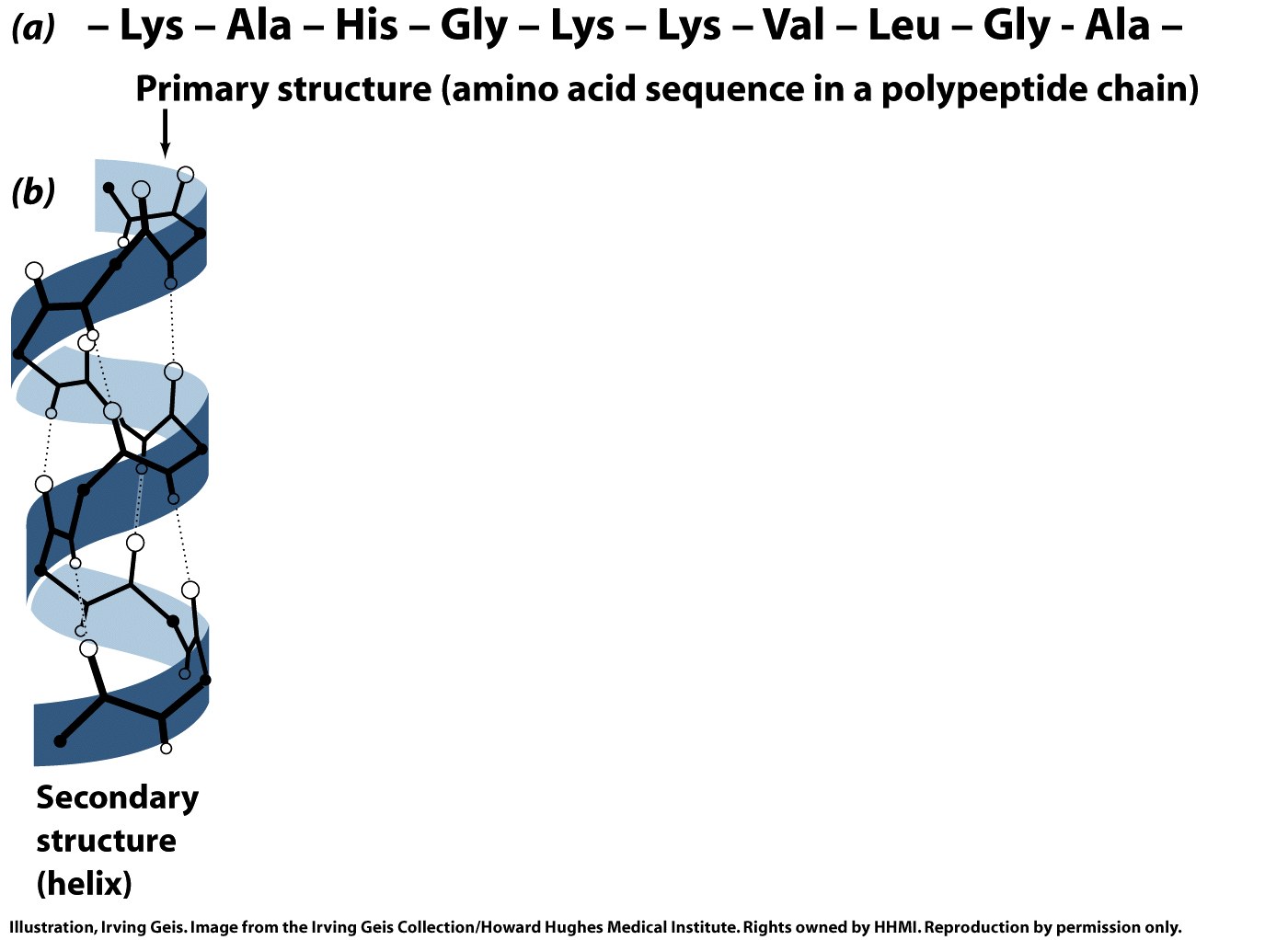 Figure 6-1 part 2
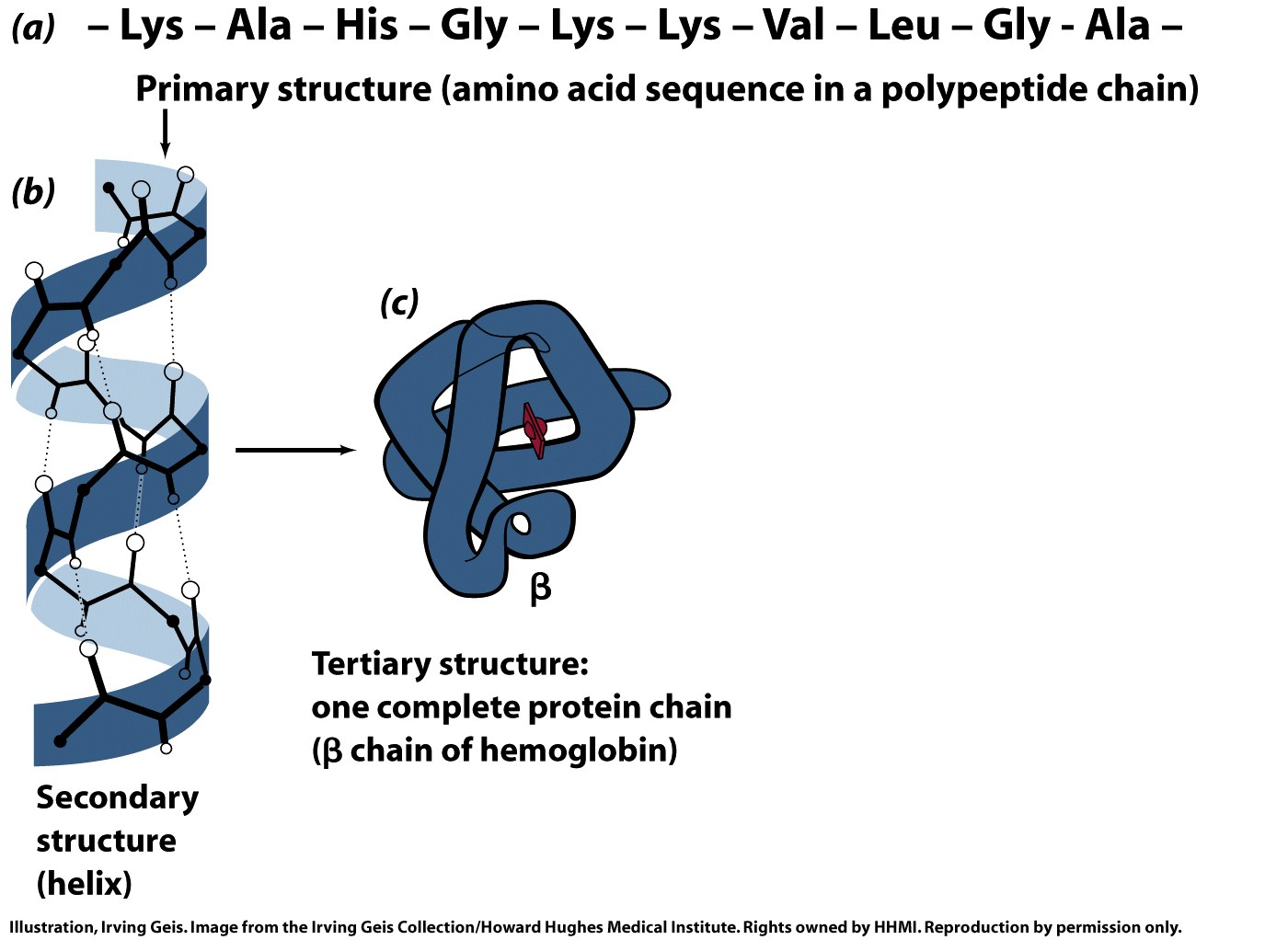 Figure 6-1 part 3
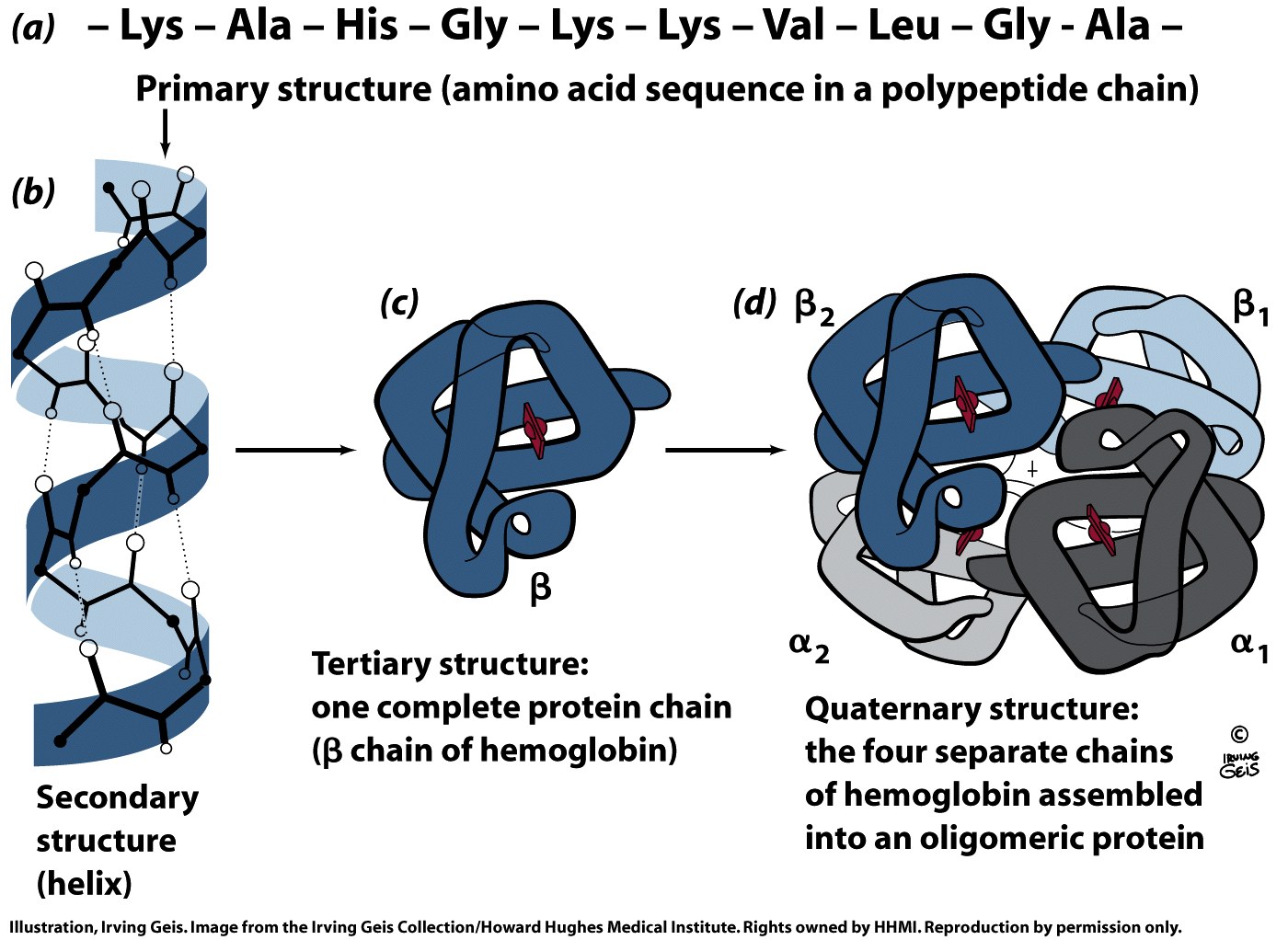 Figure 6-1 part 4